Inland Waterways: Challenges and OpportunitiesTracy ZeaPresident/CEO, WCI 5-29-25
Who is Waterways Council, Inc. (WCI)?
Mission: To advocate for a modern, efficient and well-maintained inland waterways transportation system
Five employees
Three office locations 
One contract lobbying firm
Van Scoyoc Associates
Approximately 185 diverse members
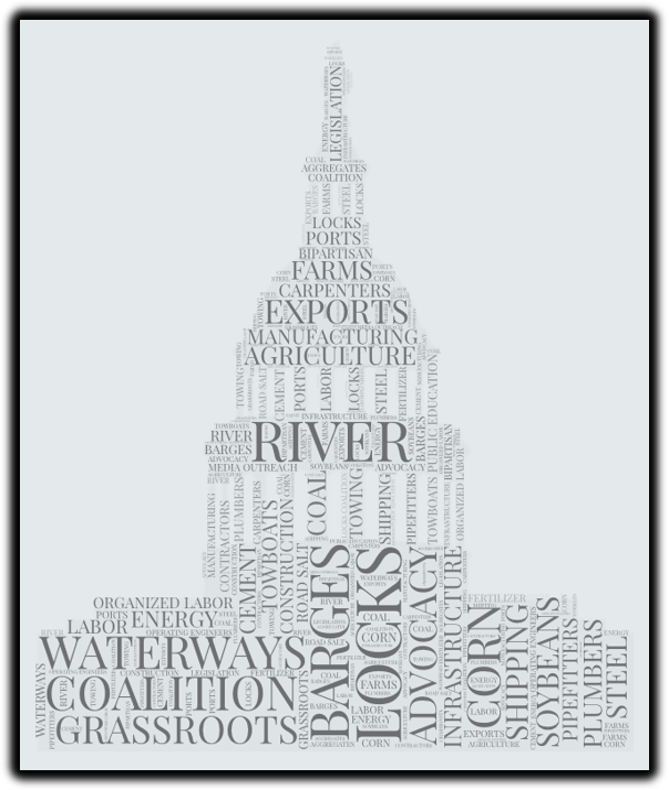 2
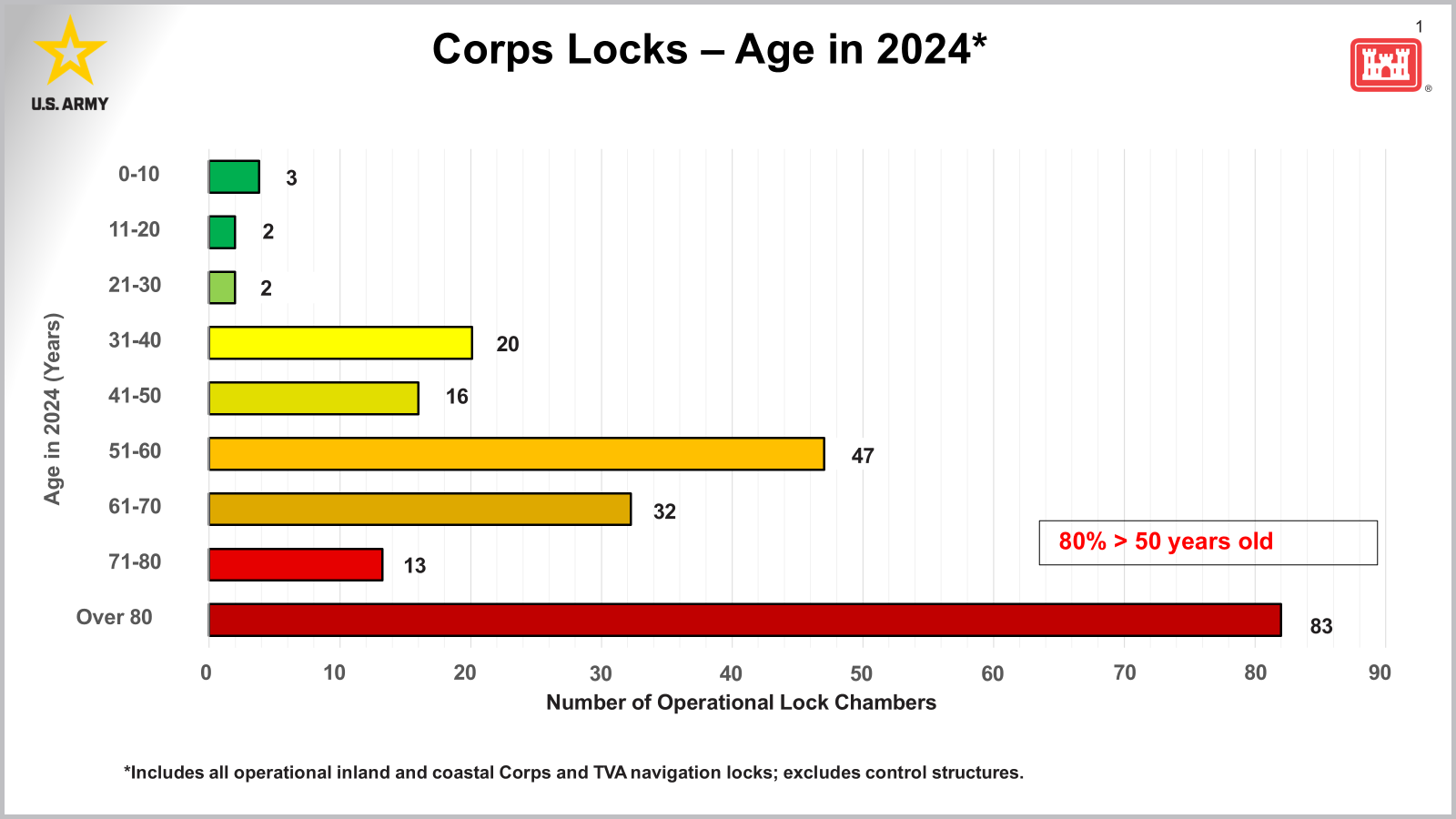 3
Over the last 11 years, WCI has   secured 
$2.2 billion in additional appropriations, and $2.9 billion in supplemental funding for a total of an additional $5.1 billion
Inland Waterways Construction Funding
4
Challenges Ahead
Active Construction/Design Projects Locations
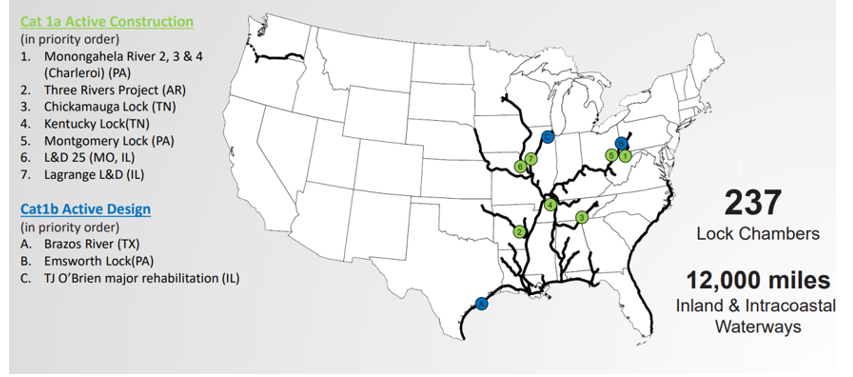 6
Cost Overruns and Schedule Slippages
7
KY Lock is now a bigger disaster than Olmsted
8
Significant Risk Ahead…
Previous Trump Administration
Tried to restructure the Corps (DOT & DOI)
Department of Government Efficiency (DOGE)
Goal: $2 trillion in savings/cuts
Committees:
House: Oversight and Government Reform (Comer)
Senate: DOGE Caucus (Ernst)
9